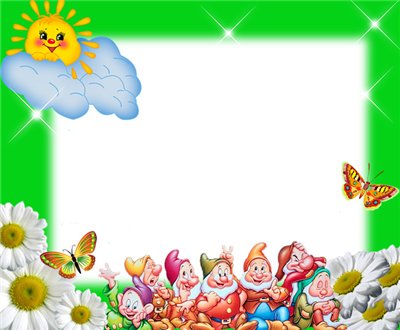 Муниципальное казённое дошкольное образовательное учреждение Аннинский детский сад № 7 общеразвивающего вида
Подготовительная к школе группа
В нашей группе хорошо,
Радостно и весело,
Все мы дружно здесь живем,
 И играем, и поём.
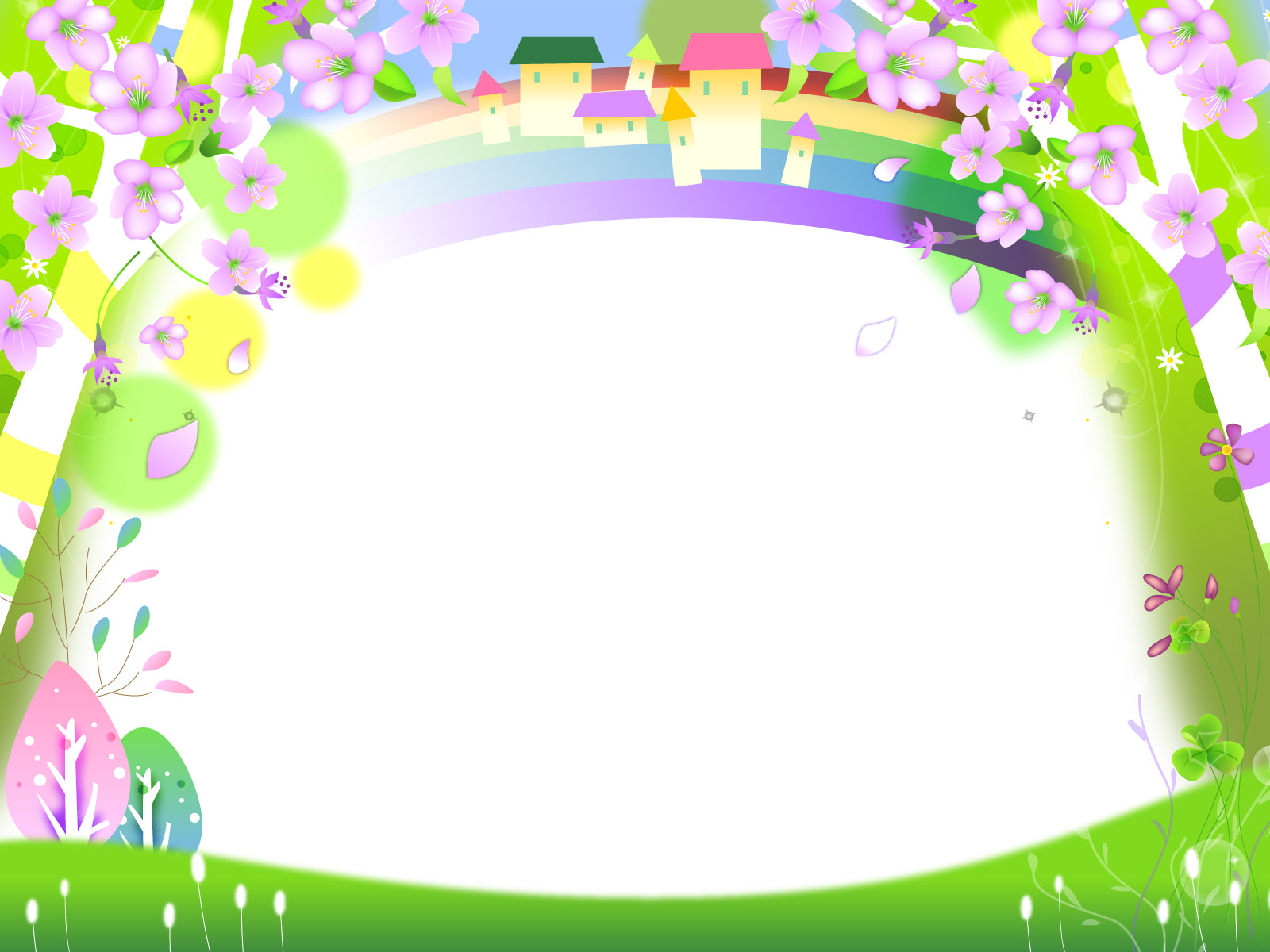 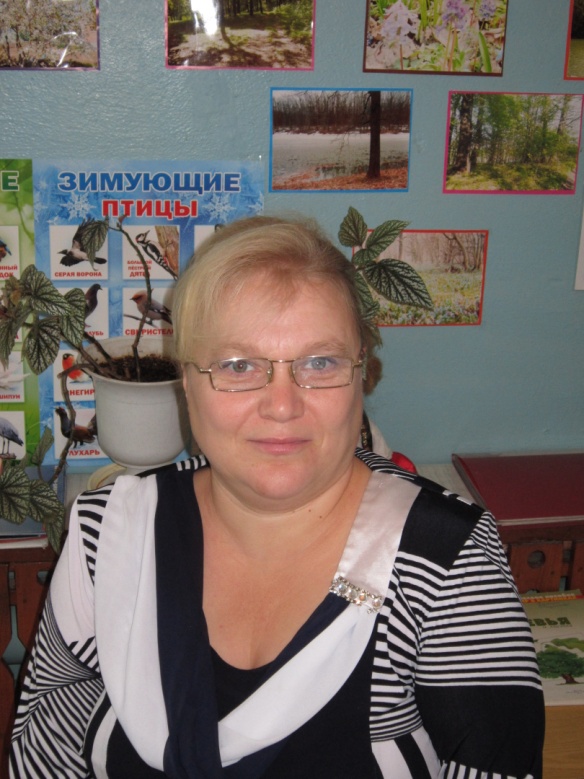 Сотрудники группы
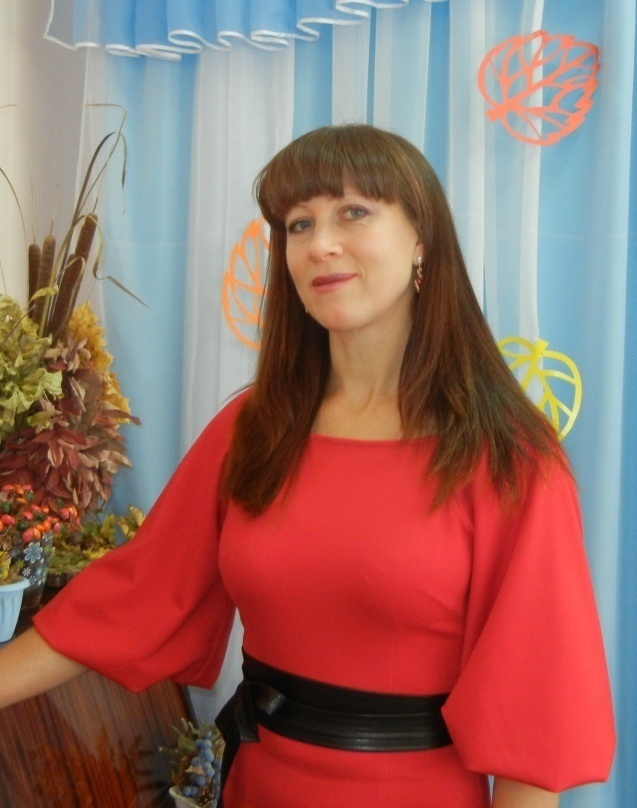 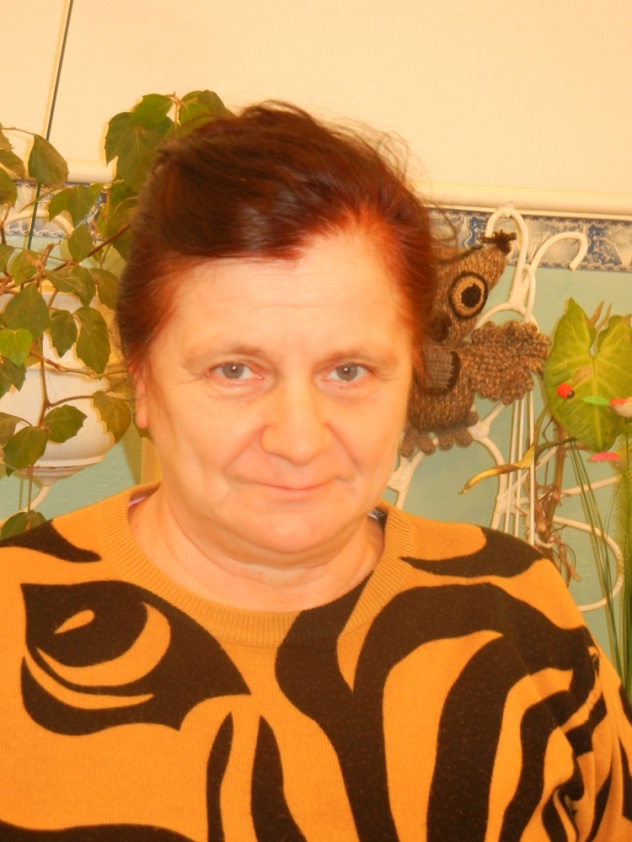 Кумицкая Елена  Викторовна
Воспитатель I КК
Образование: Средне-специальное
Студеникина Ольга Николаевна
Воспитатель I КК
Образование: Высшее.
Кожанова Наталья Владимировна
Младший воспитатель
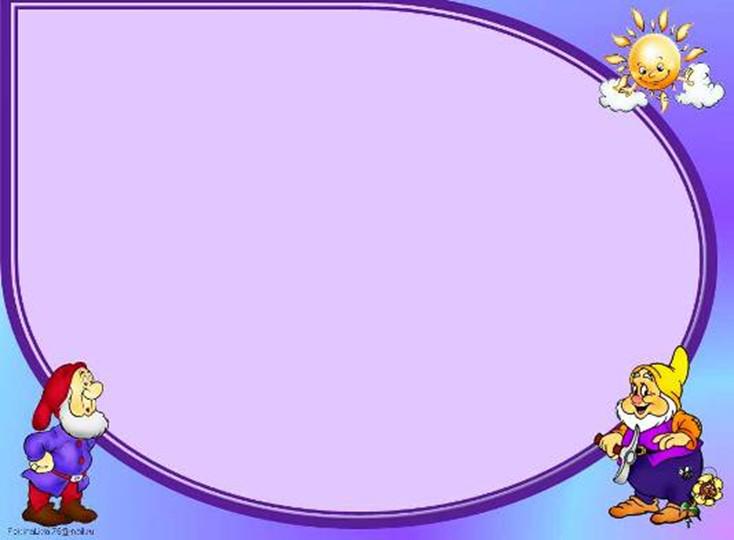 Наша группа
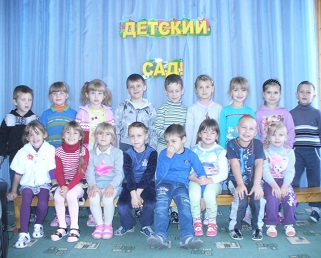 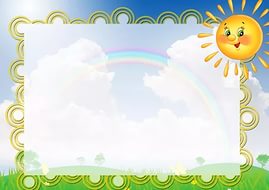 Воспитательно –образовательный процесс осуществляется  по рабочей программе, разработанной на основе примерной основной общеобразовательной программы дошкольного образования «От рождения до школы», под редакцией Н.Е.Вераксы, Т.С. Комаровой, М.А.Васильевой.
Цель программы: Создание условий и организация образовательного процесса, которые позволят:
Воспитать основы базовой культуры личности дошкольников.
Сохранить и укрепить здоровье детей.
Обеспечить всестороннее интеллектуальное развитие ребёнка
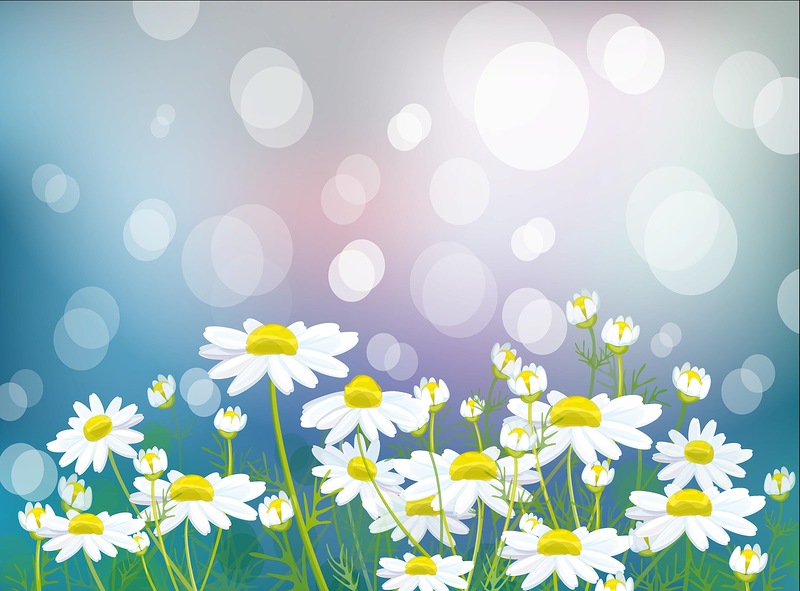 ПОМЕЩЕНИЯ ПОДГОТОВИТЕЛЬНОЙ ГРУППЫ
Приемная
Групповая комната
Спальня
Буфетная
Умывальная
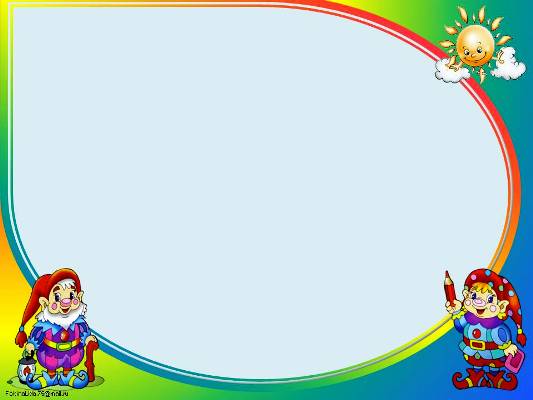 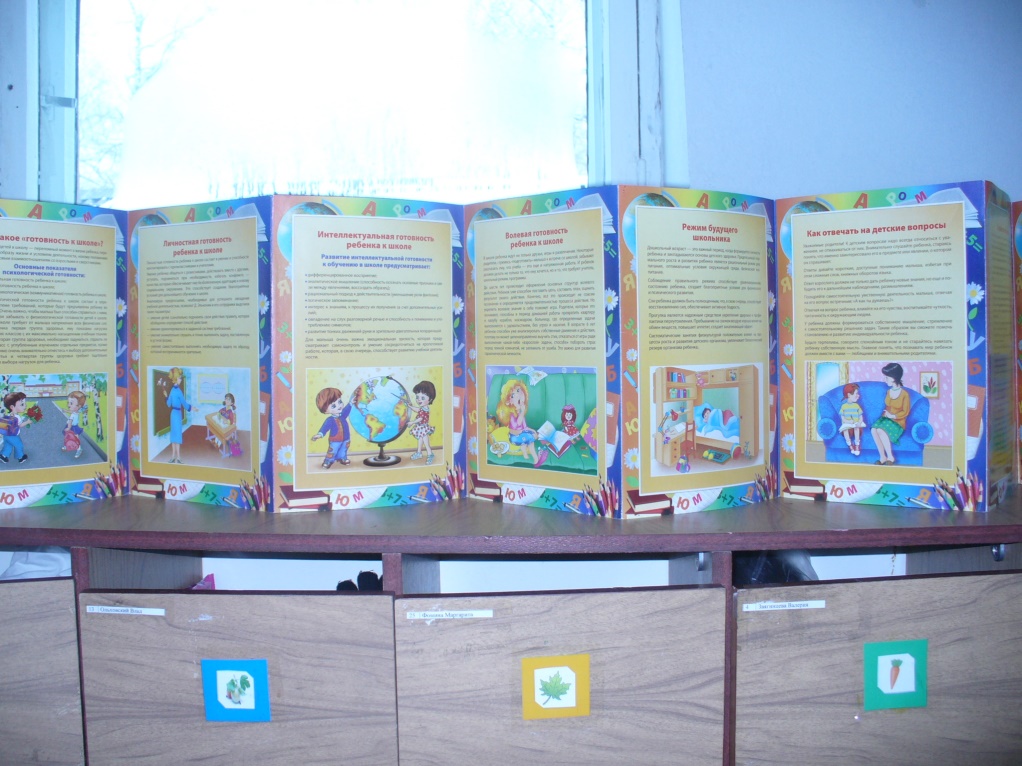 ПРИЕМНАЯ
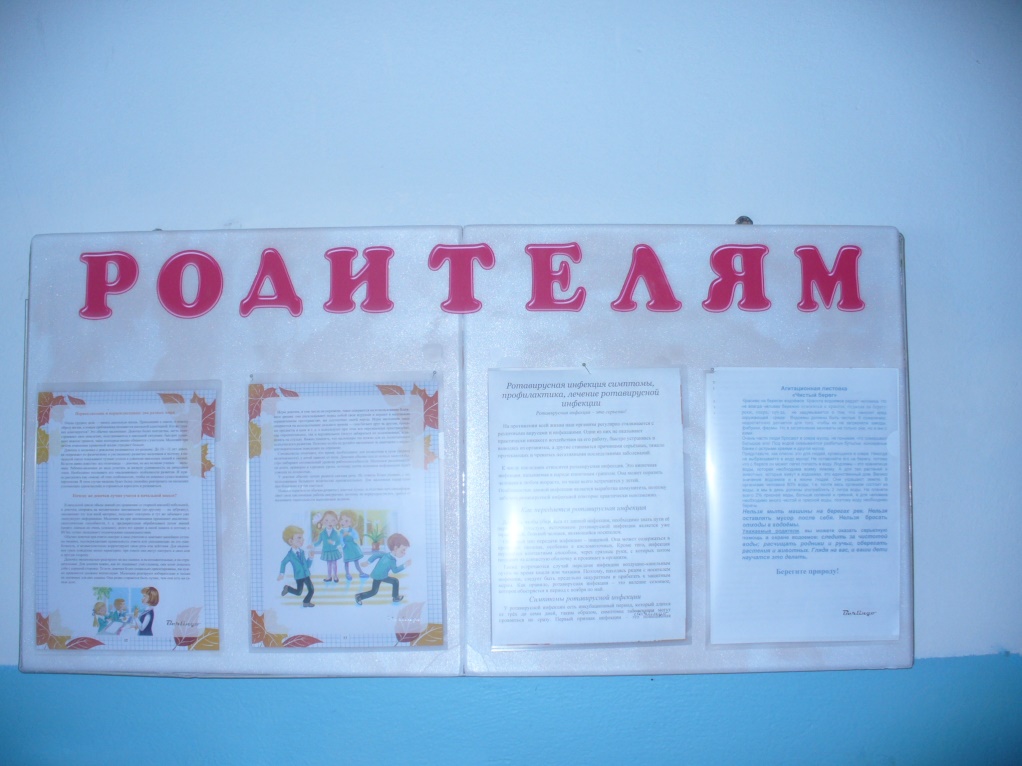 Здесь у нас стоят кабинки,
Внутри порядок – ни пылинки!
Залог здоровья – чистота!
На каждом шкафчике – картинка!
Не раздевалка – красота
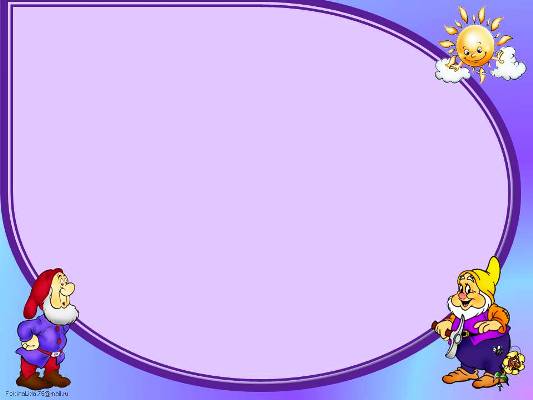 Групповая комната
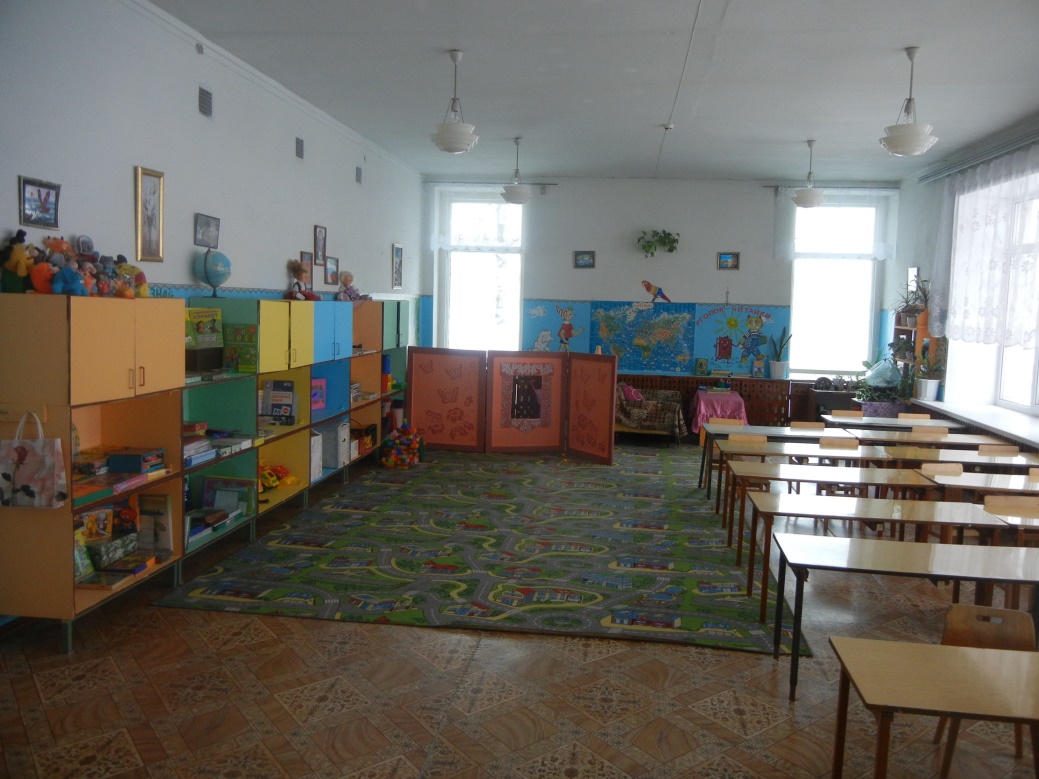 В нашей группе всем на диво,
И нарядно и красиво!
Очень много есть у нас,
Всё покажем мы сейчас
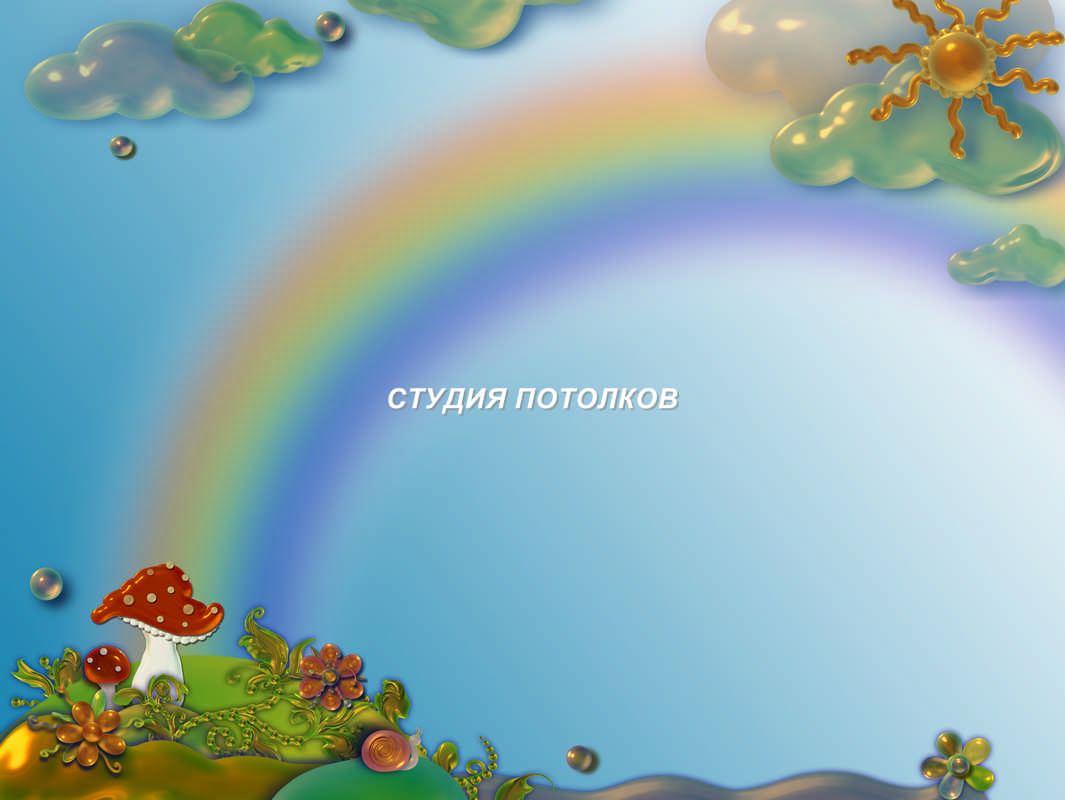 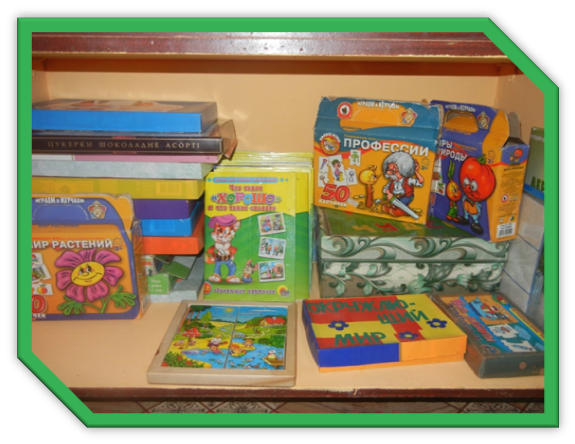 Уголок познания
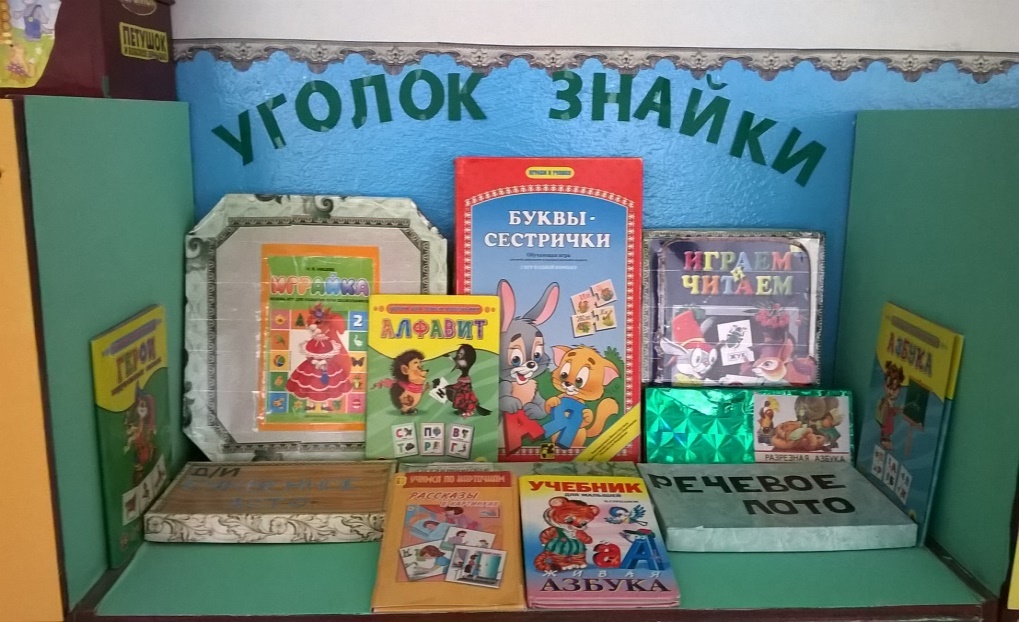 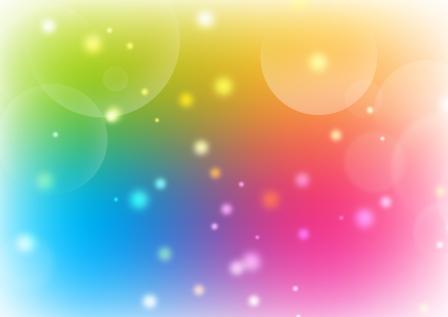 Хороши у нас игрушки – 
Куклы, мишки, погремушки – 
Поиграем и потом,
Всё на место уберём
Игровая зона для девочек
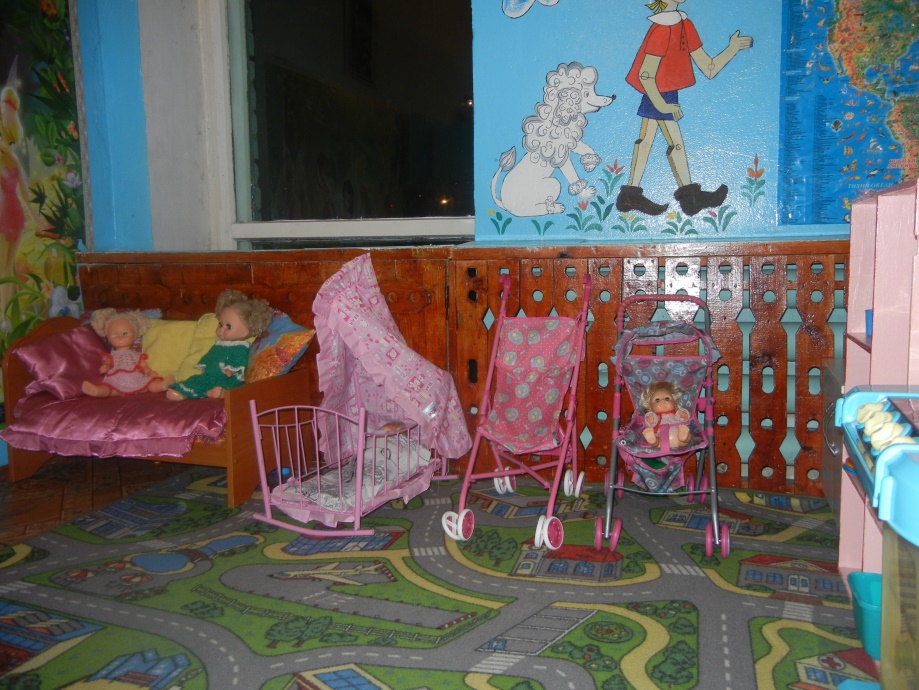 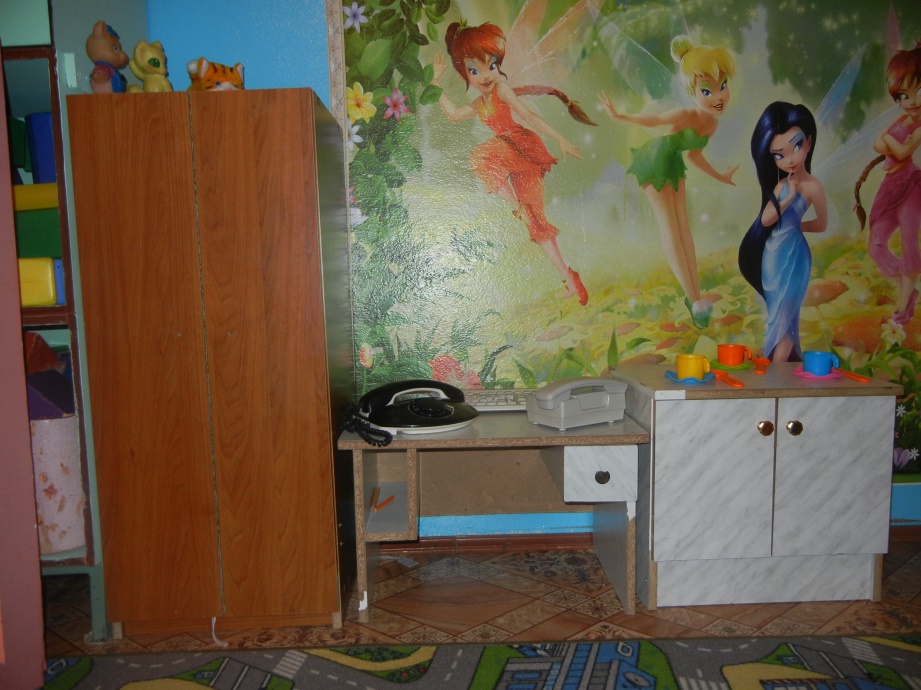 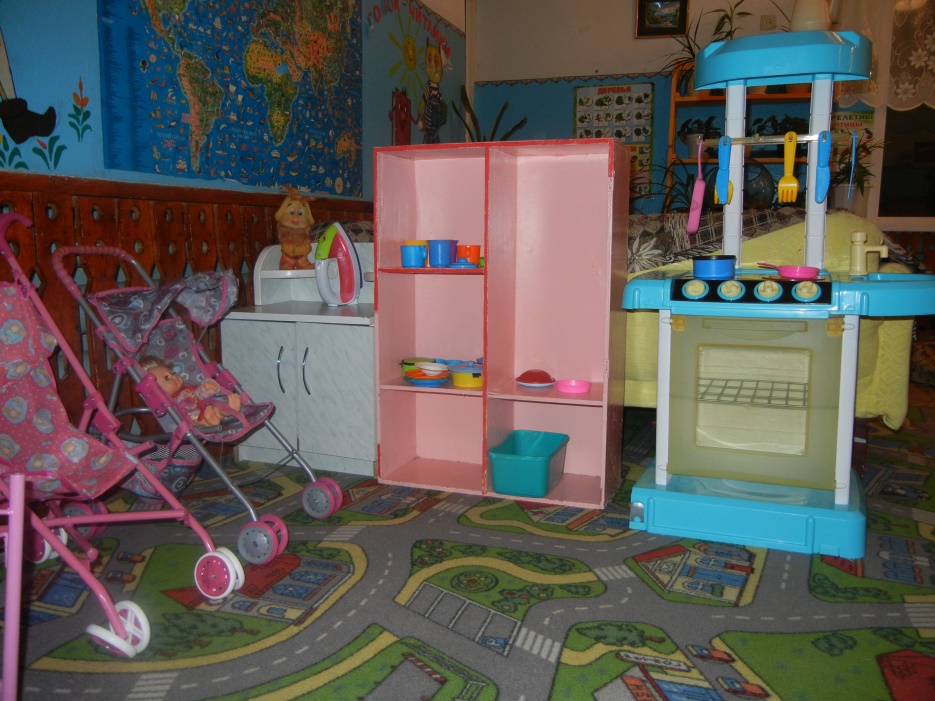 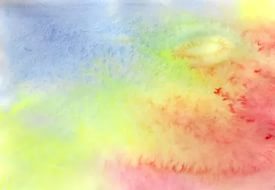 Игровая зона для мальчиков
А вот любимое местечко,
Здесь время мчится, словно речка,
Тут быстро взрослым можно стать,
И профессии менять
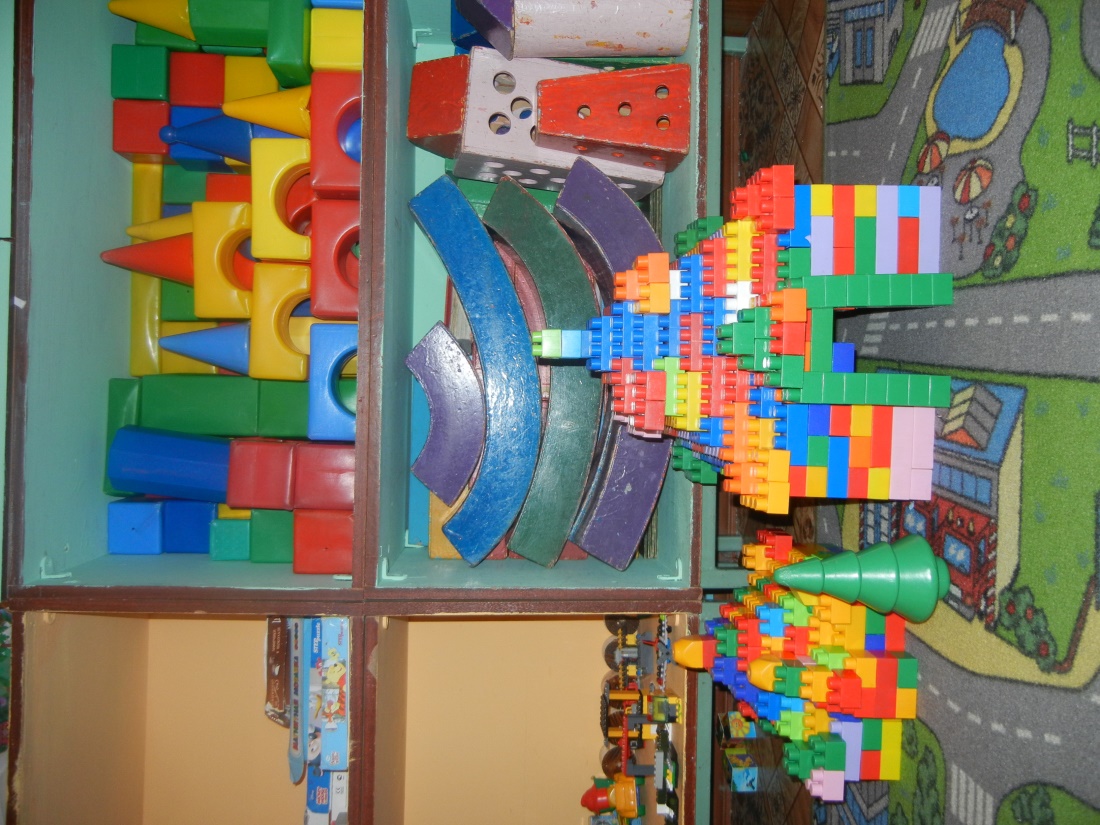 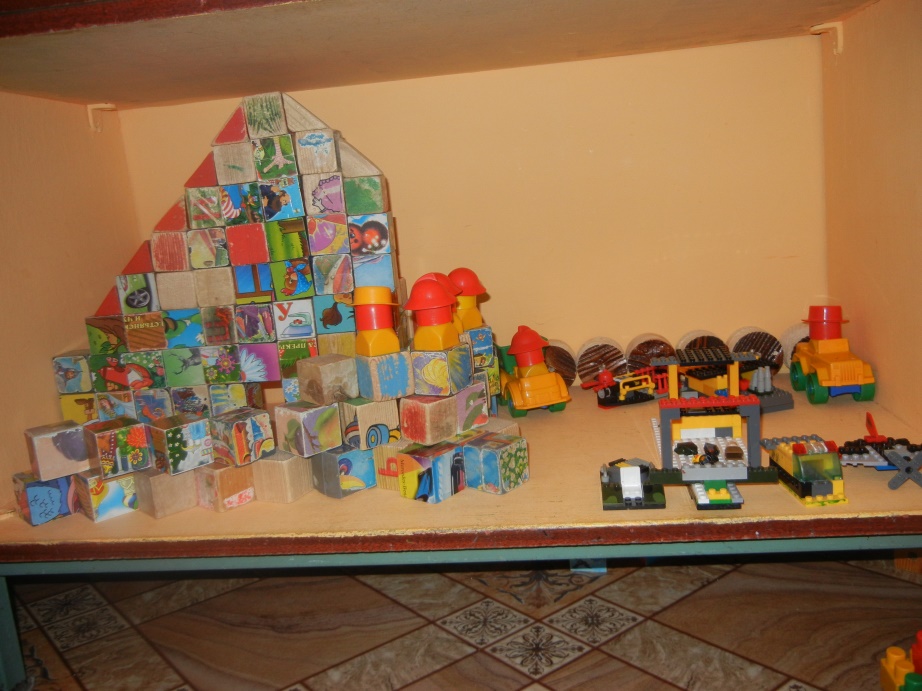 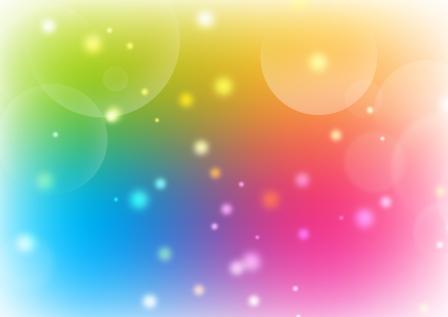 Книжный уголок
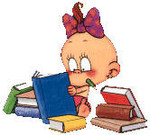 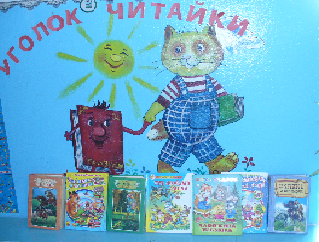 Что за чудо эти книжки!
Очень любят их детишки!
Регулярно все читают, 
Много знаний получают
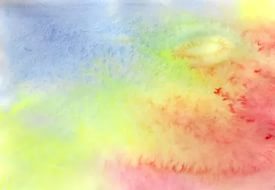 Театральный уголок
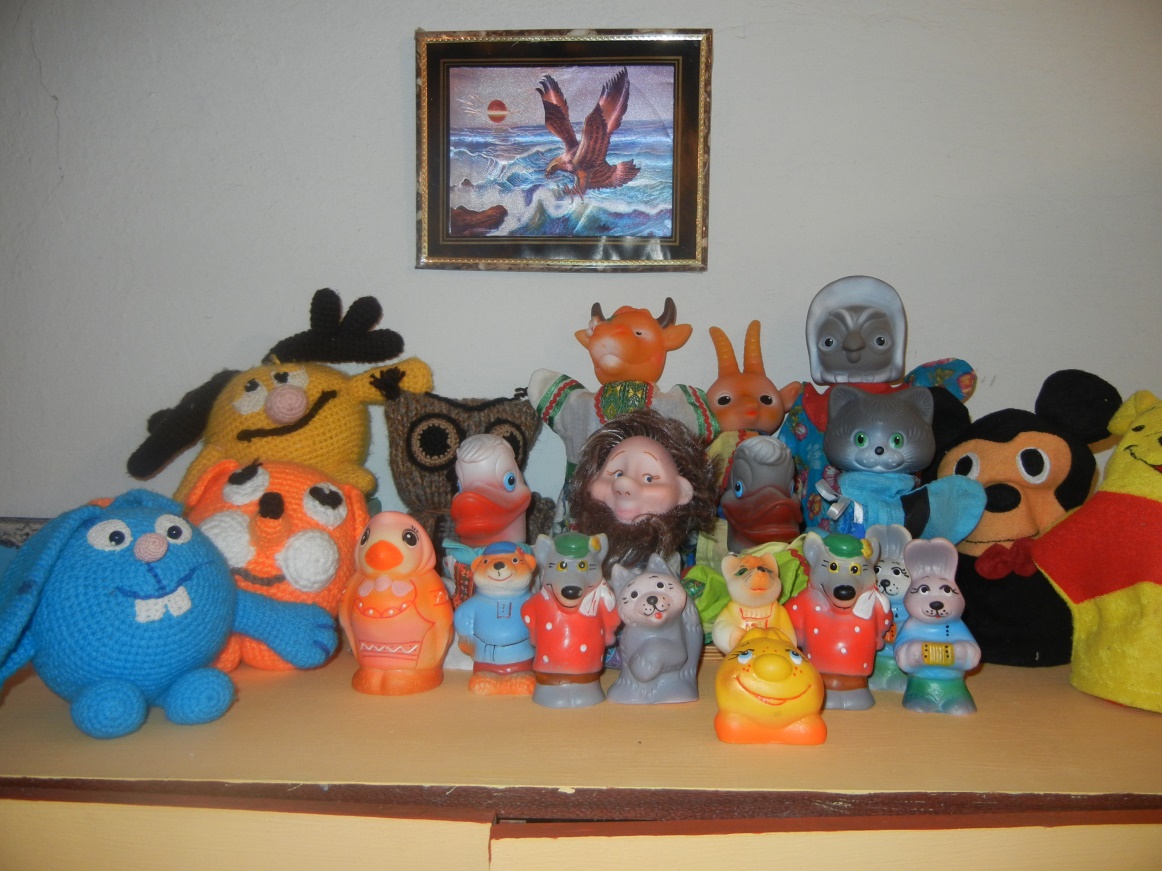 Вниманье, занавес, звонок
Я – театральный уголок.
Здесь можно в гнома превратиться
И в Бабку Ежку нарядиться.
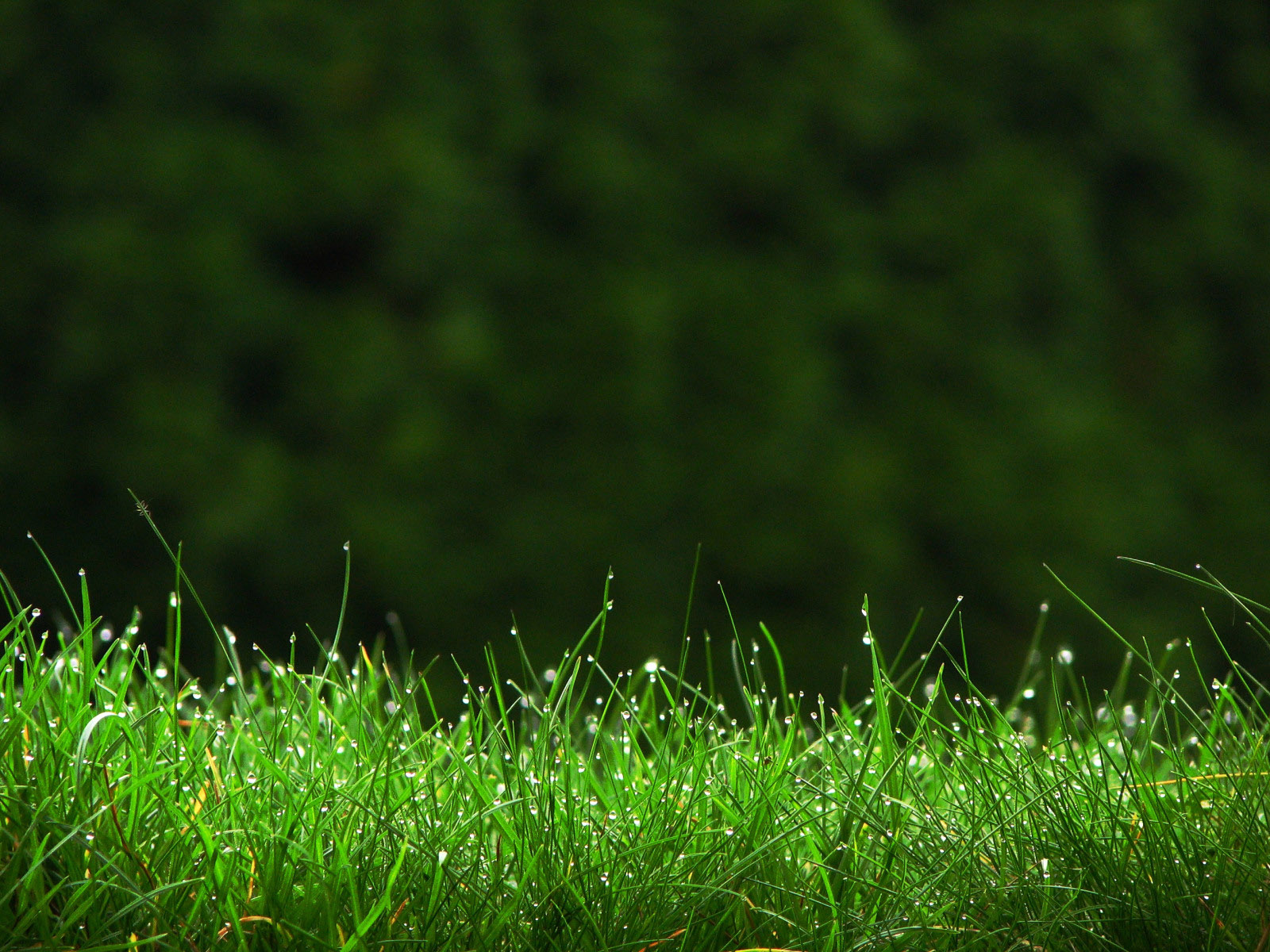 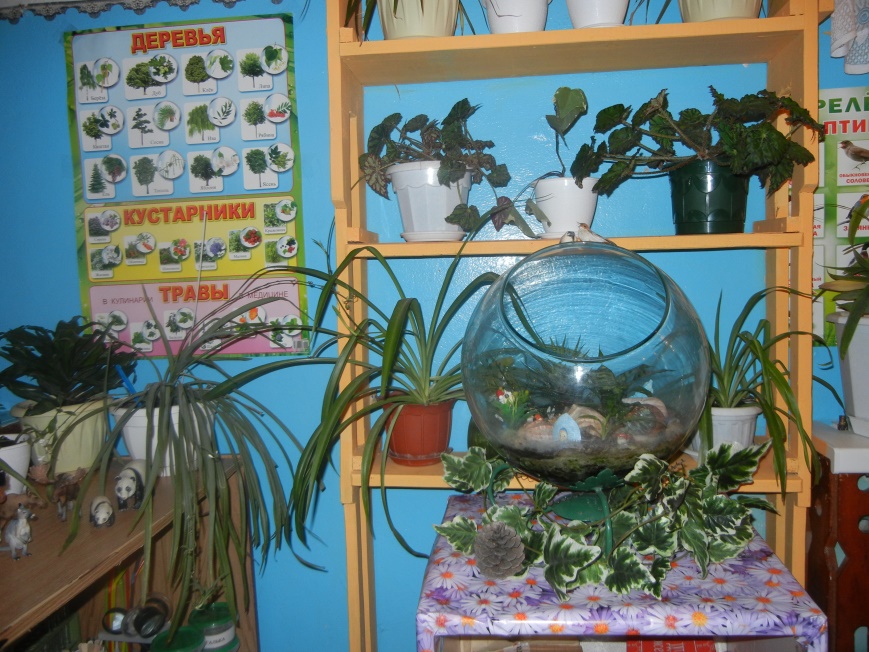 Уголок природы
У нас почти, что зимний сад
В природном уголке.
Здесь потрудиться каждый рад,
Помочь, рука к руке
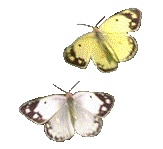 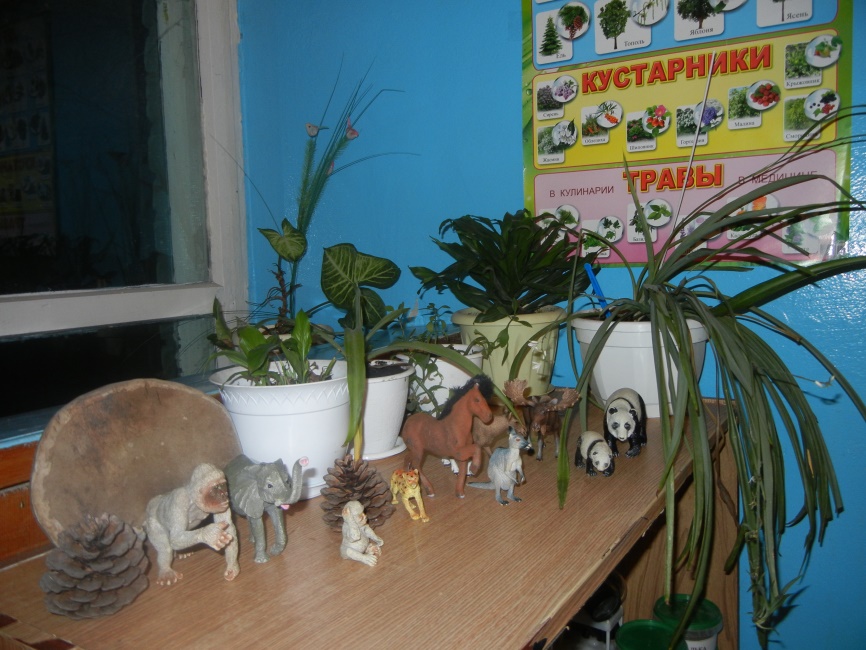 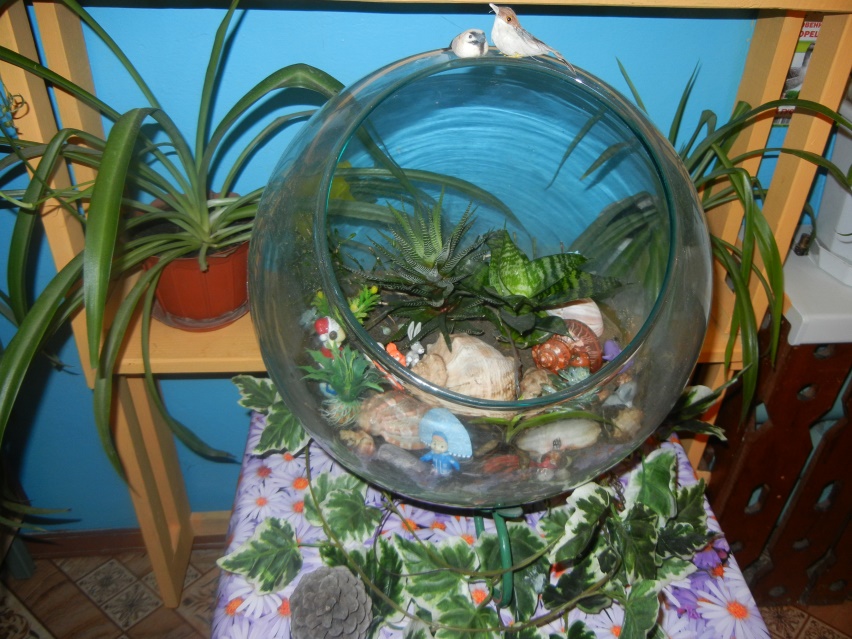 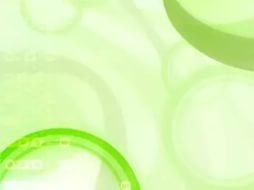 Патриотический уголок
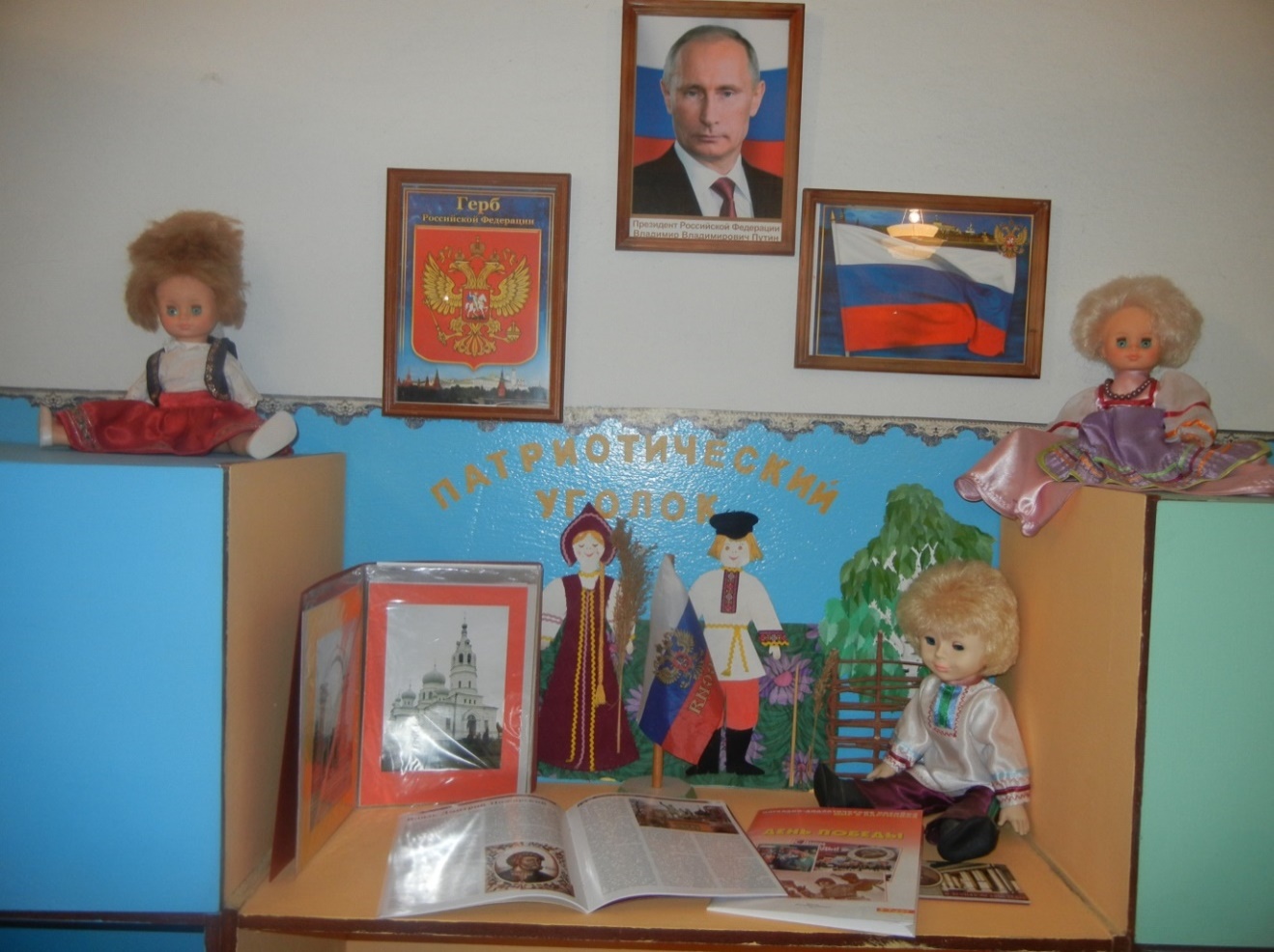 Если не мы, то кто же Детям нашим поможет,Россию любить и знать!Как важно не опоздать
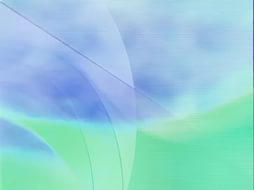 Уголок безопасности
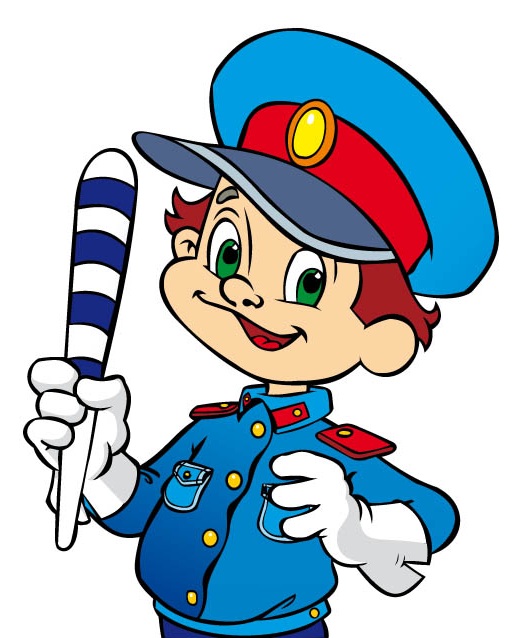 О безопасности в пути, 
На улице и дома.
Мы будем , знаю, говорить
Сегодня в группе снова.
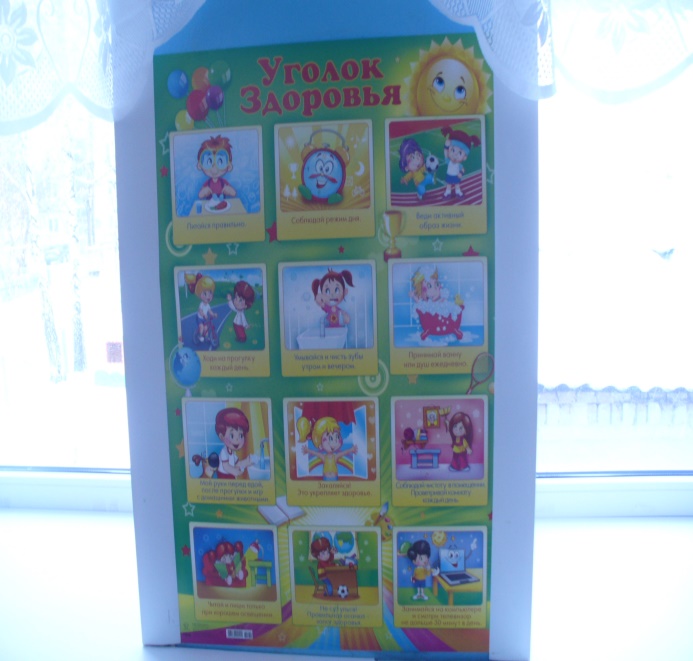 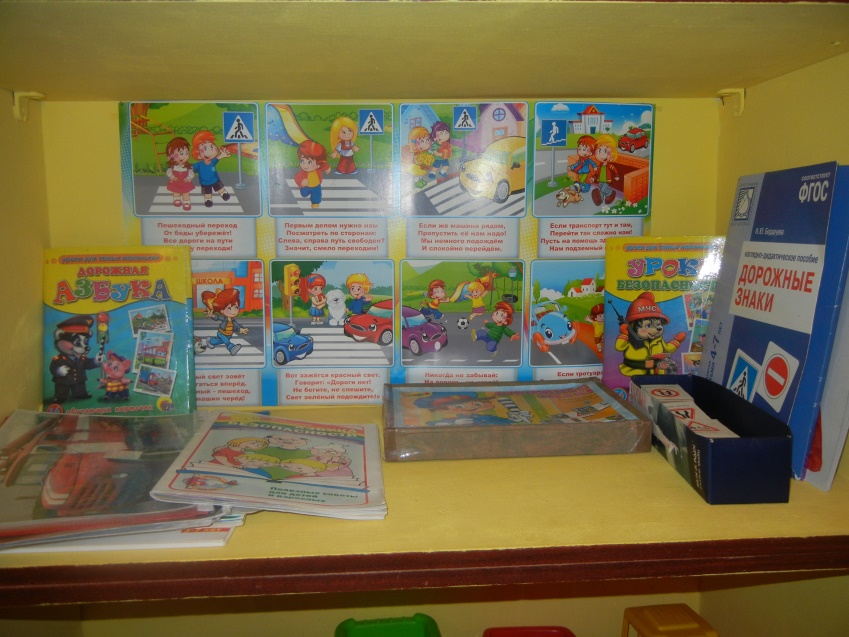 О безопасности в пути, 
На улице и дома.
Мы будем , знаю, говорить
Сегодня в группе снова.
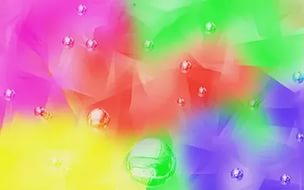 Спальня
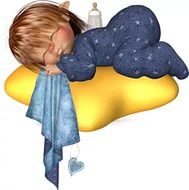 Наступает тихий час – 
Спать укладывают нас.
Мы немного отдохнём,
И опять играть пойдём
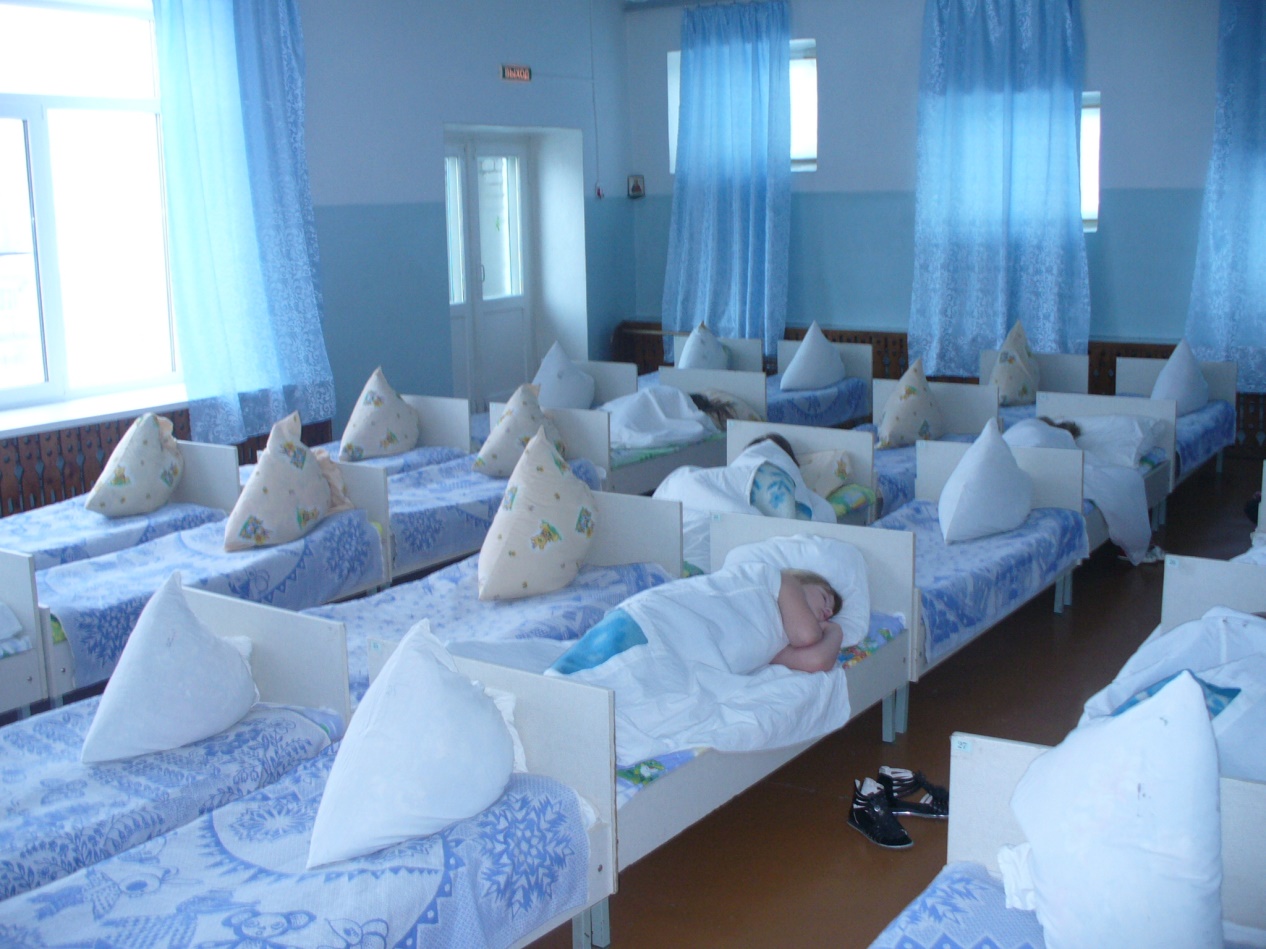 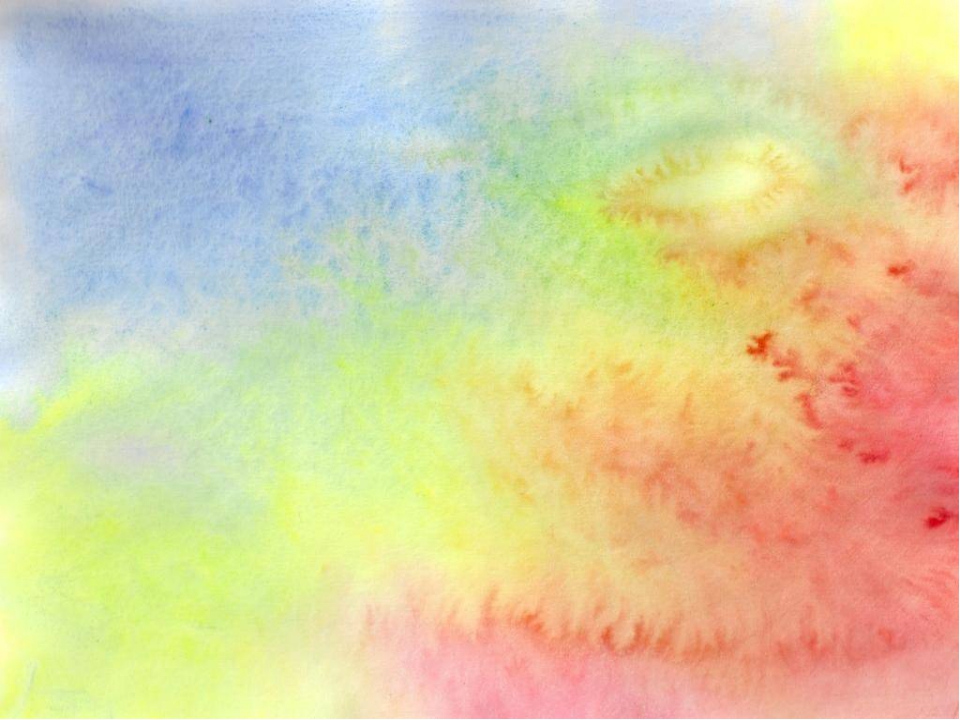 Умывальнаякомната
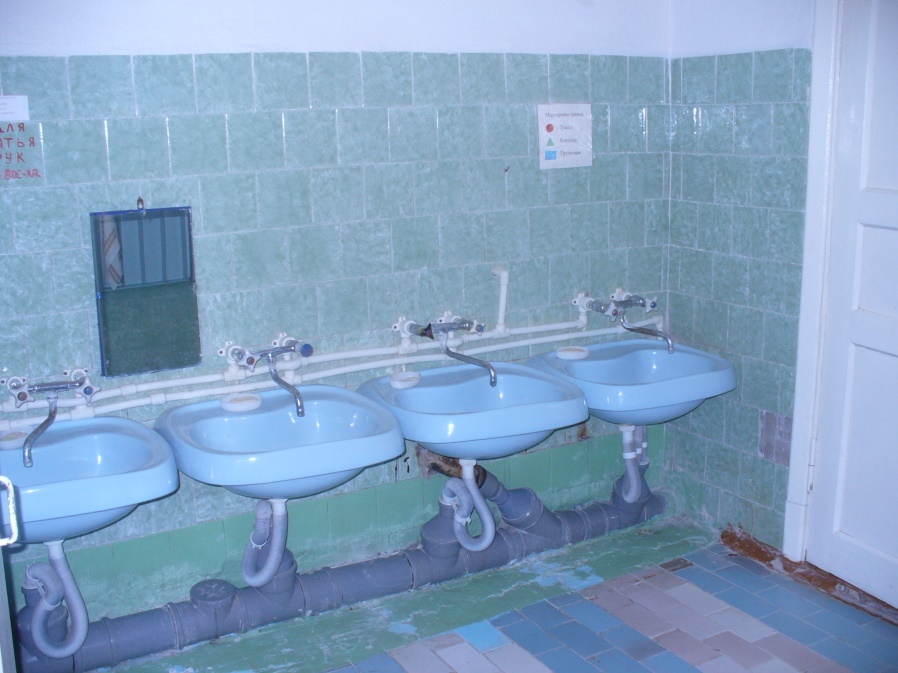 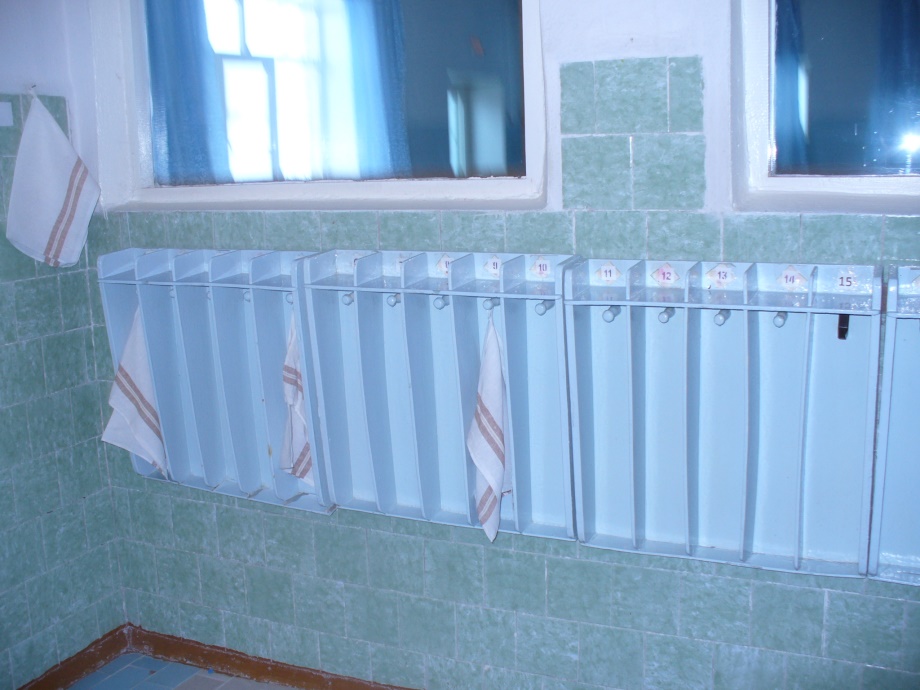 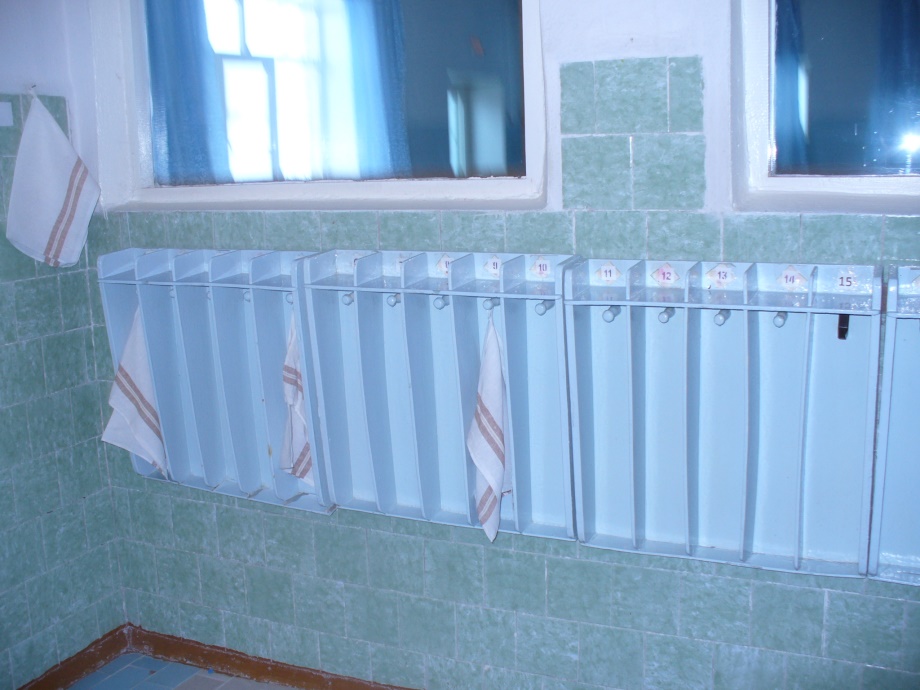 Моем руки чисто, чисто!
Моем руки быстро, быстро!
Мылом мылим, грязь смываем,
Сухо, сухо вытираем!
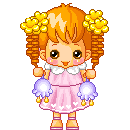 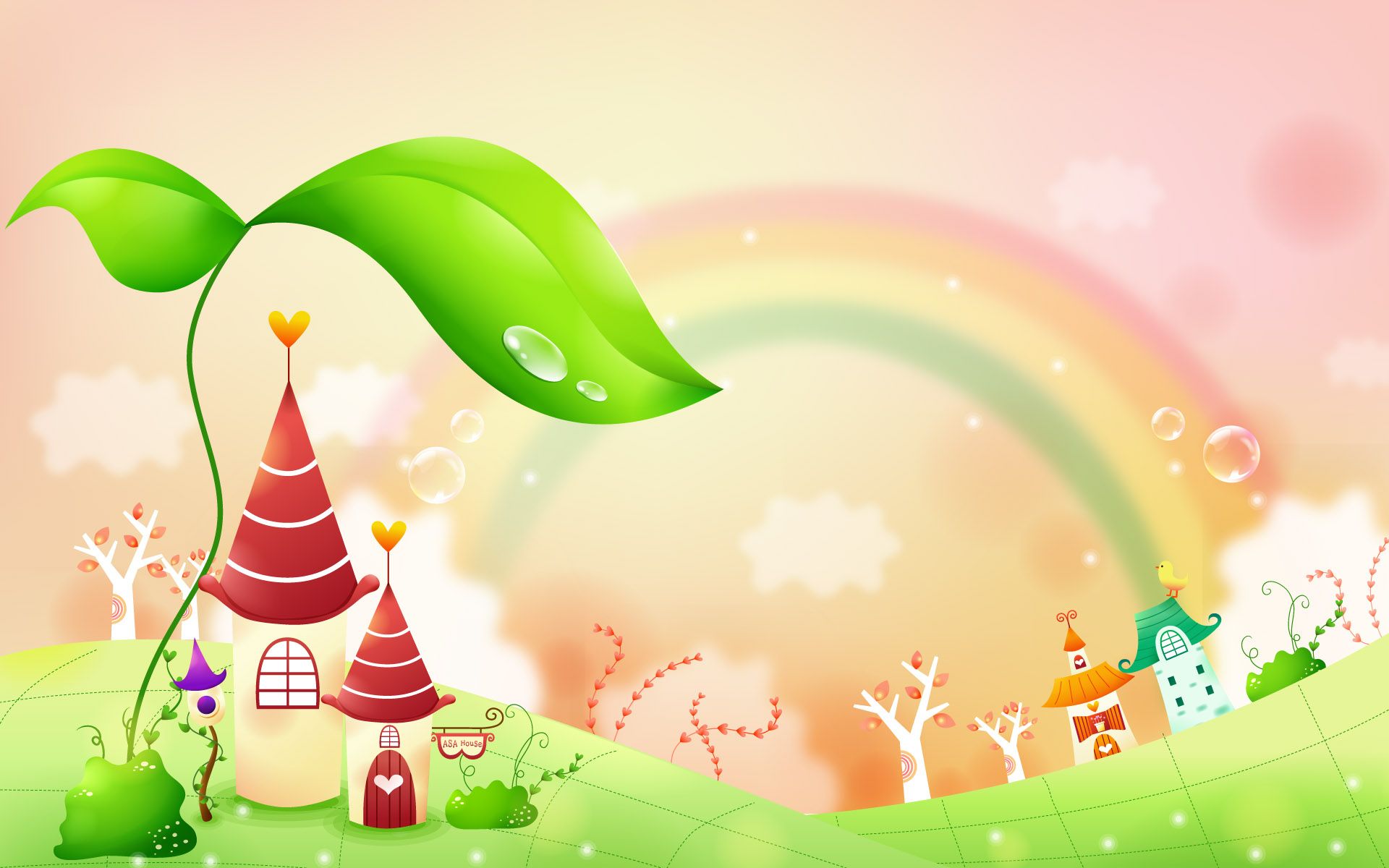 Детский сад – хороший дом
В нём растём мы с каждым днём.
В этом доме всё для нас:
Сказки, песни и рассказ,
Шумный пляс и тихий час – 
В этом доме всё для нас!
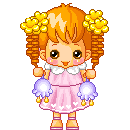 Вот как хорошо у нас!
Убедились вы
Сейчас!
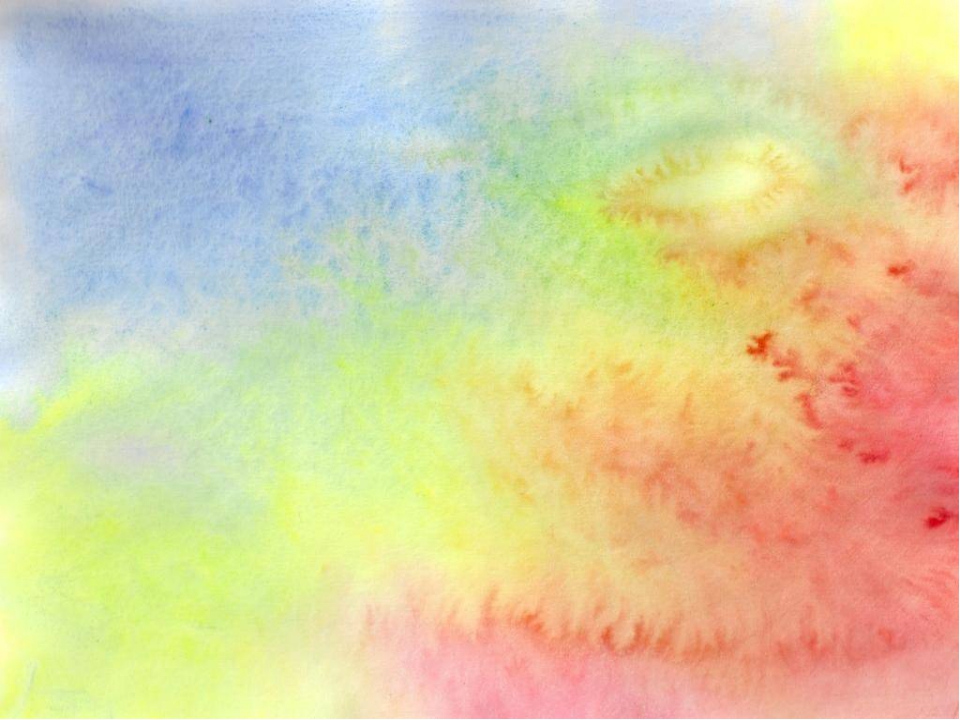 Спасибо за внимание
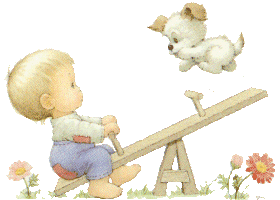